Adverse adult consequences of different alcohol use patterns in adolescenceE Silins, LJ Horwood, JM Najman, GC Patton, JW Toumbourou, CA Olsson, DM Hutchinson, L Degenhardt, D Fergusson, D Becker, JM Boden, R Borschmann, M Plotnikova, GJ Youssef, RJ Tait, P Clare, WD Hall & RP Mattick
Acknowledgements
The Cannabis Cohorts Research Consortium
NHMRC Project Grant (no. 1064893)
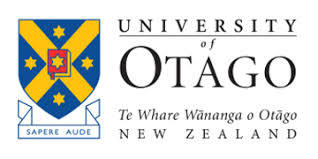 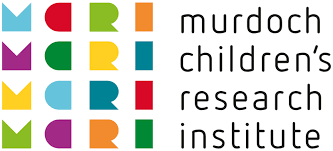 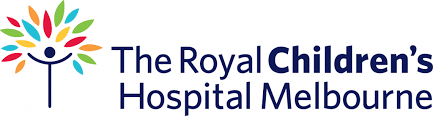 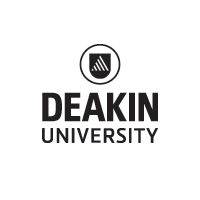 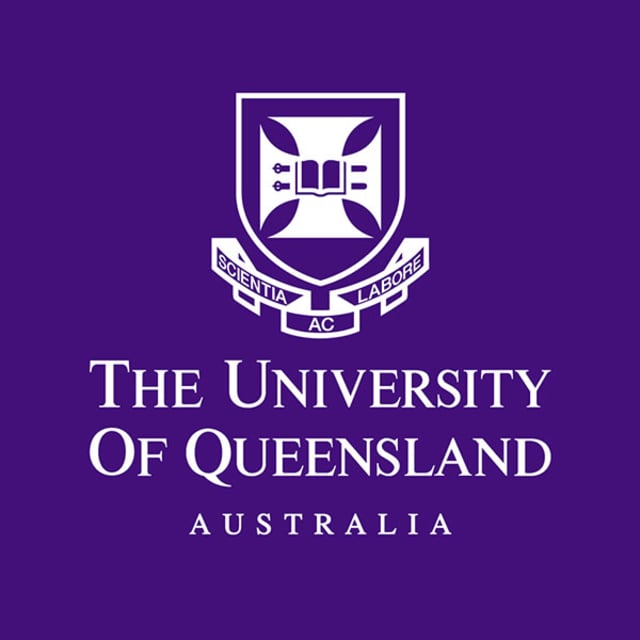 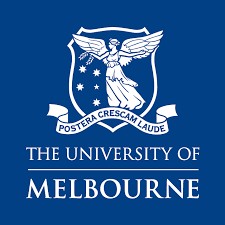 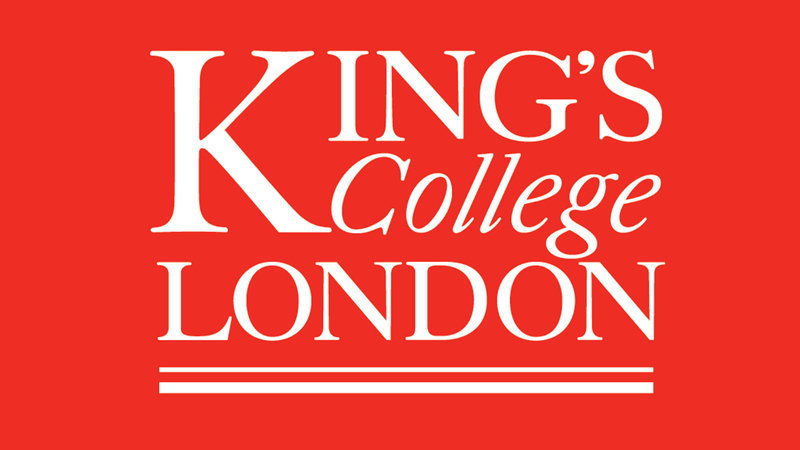 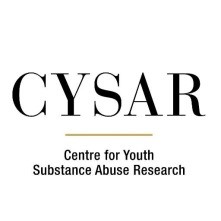 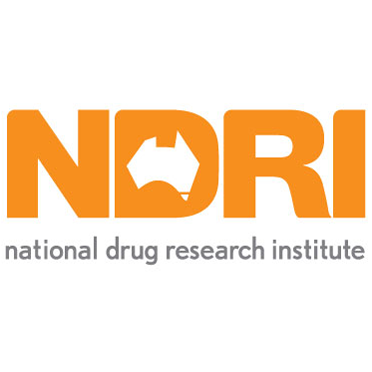 Overview
Background
Methods
Results
Conclusions
Background
About 18% of Australian teenagers have used alcohol.1
There is a growing trend of teenagers abstaining from alcohol:
2013 - 72% abstained; 2016 - 82% abstained
 
And younger people are delaying drinking:
Average age of initiation was 14.7 years in 2001; 15.7 in 2013; 16.1 in 2016
Background
Despite this, young adults aged 18-24 years were the group most likely to be heavy binge drinkers (11+ drinks per session): 
In 2016 15% of young adults had binged at that level at least monthly.
Background
This research was conducted to get a better understanding of the impact of teenage drinking.
This research aimed to estimate the strength of association between different patterns of adolescent drinking and later psychosocial harms.
Methods
The study was made up of over 9,000 adolescents who were followed from age 13 to age 30. 
Participants were drawn from:
The Australian Temperament Project2
The Christchurch Health and Development Study3
The Mater Hospital and University of Queensland Study of Pregnancy4
The Victorian Adolescent Health Cohort Study5
Methods
Our exposures were different patterns of drinking before age 17:
Frequent drinking (never, <weekly, weekly+)
Number of drinks consumed per session (<=2, 3-4, 5-6, 7+)
Problem drinking (assessed by number of alcohol related problems, e.g., problems at school, legal problems) (0, 1-2,, 3-4, 5+)
Methods
Our outcomes included a range of different psychosocial outcomes in adulthood, including:
Drinking related outcomes
Tobacco, cannabis, and other illicit drug use
Sexual risk-taking and early parenthood
High school and university completion
Mental health problems
Quality of partner relationships
Results
Results
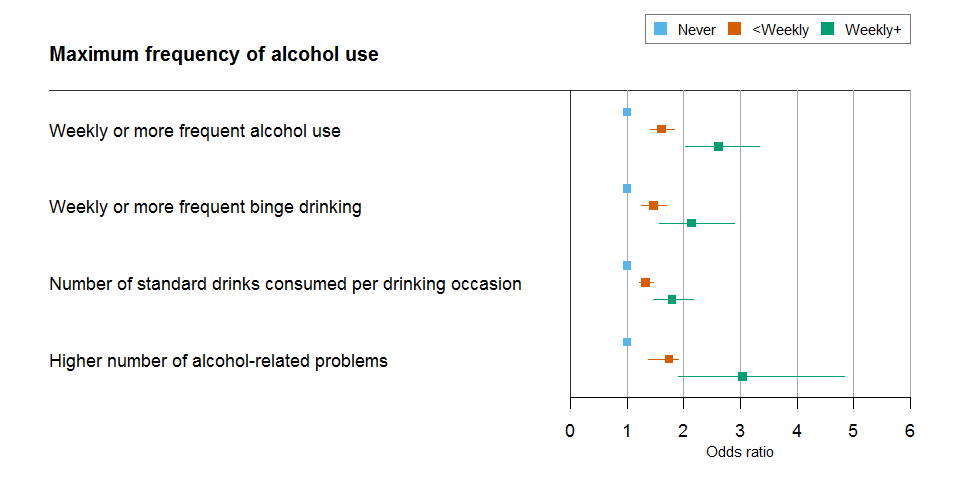 Results
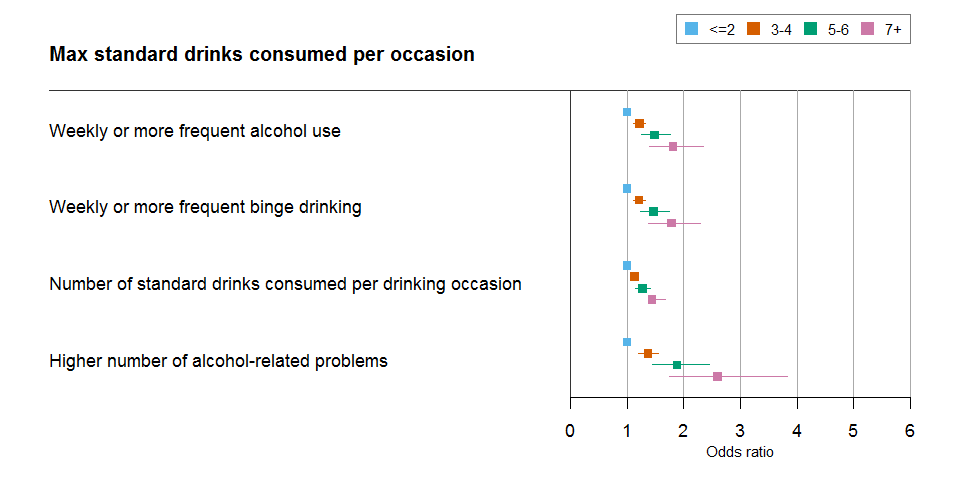 Results
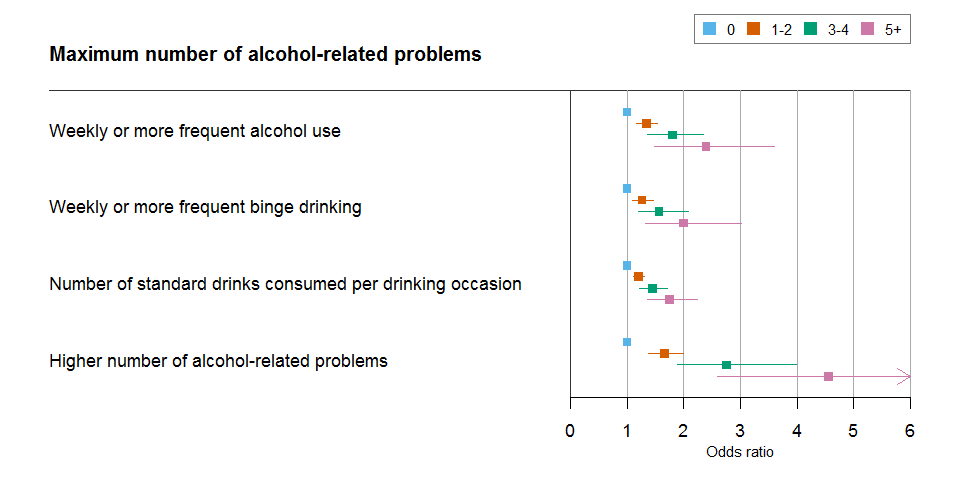 Results
Conclusions
There is evidence of a strong and direct relationship between drinking in teens and problem drinking in adulthood;
How often you drink in adolescence predicts drinking problems in adulthood just as much as (and possibly more than) the amount you drink; and,
Discouraging or delaying alcohol use in adolescence is likely to have substantial benefits in terms of preventing harmful drinking in adulthood.
Article
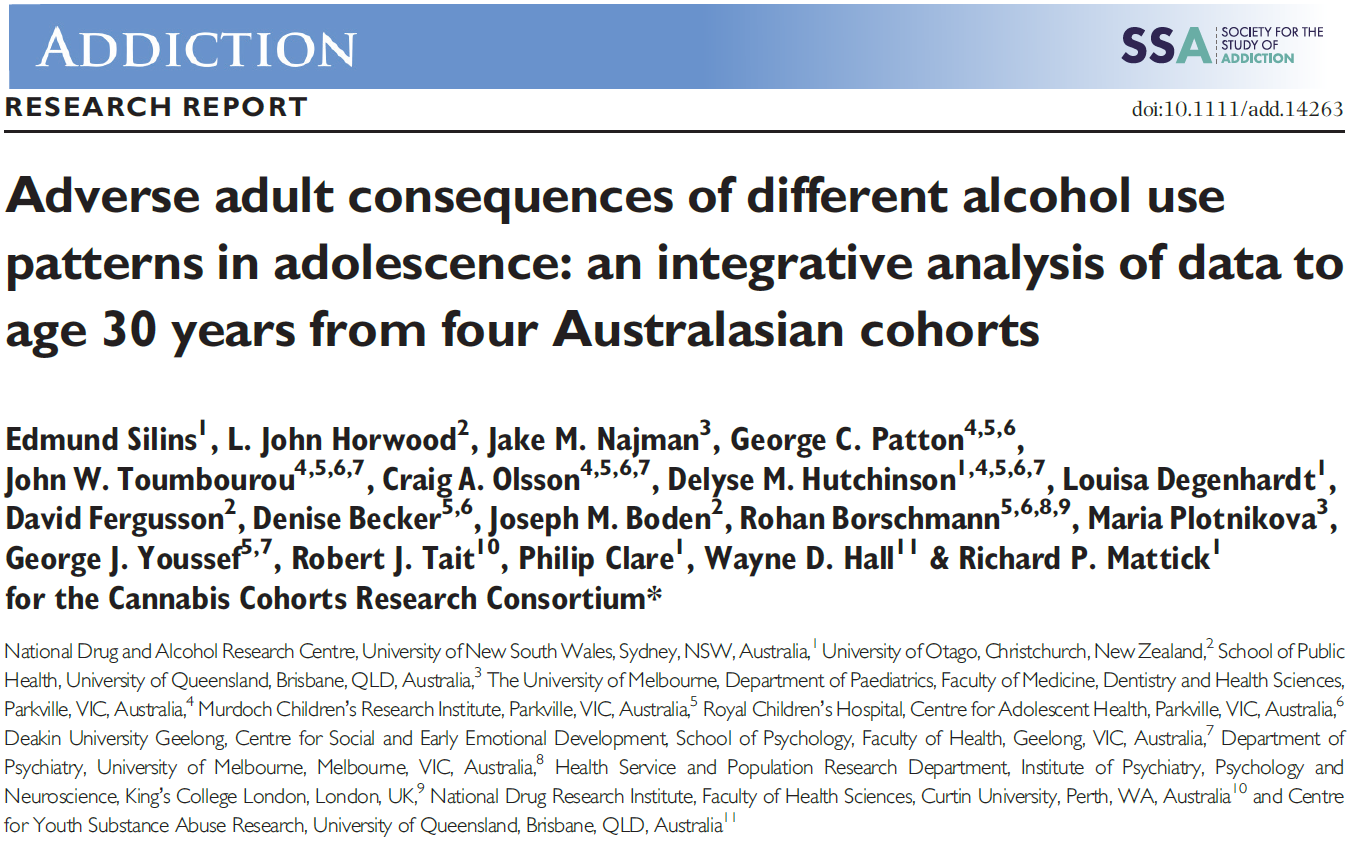 References
1. Australian Institute of Health and Welfare 2017. National Drug Strategy Household Survey 2016: detailed findings. Drug Statistics series no. 31. Cat. no. PHE 214. Canberra: AIHW.
2. Vassallo S., Sanson A. The Australian Temperament Project: The first 30 years. Melbourne: Australian Institute of Family Studies; 2013.
3. Fergusson D., Horwood J. The Christchurch Health and Development Study: review of findings on child and adolescent mental health. Aust NZ J Psychiatry 2001; 35:287–96.
4. Najman J., Alati R., Bor W., Clavarino A., Mamun A., McGrath J. et al. Cohort profile update: the Mater-University of Queensland Study of Pregnancy (MUSP). Int J Epidemiol 2015; 44: 7878–NaN–78f.
5. Patton G., Coffey C., Lynsky M., Reid S., Hemphill S., Carlin J., et al. Trajectories of adolescent alcohol and cannabis use into young adulthood. Addiction 2007; 102: 607–15.